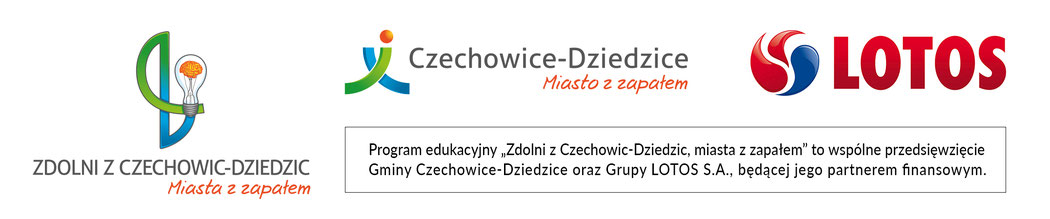 Etap II-wizyta w Miejskiej Bibliotece
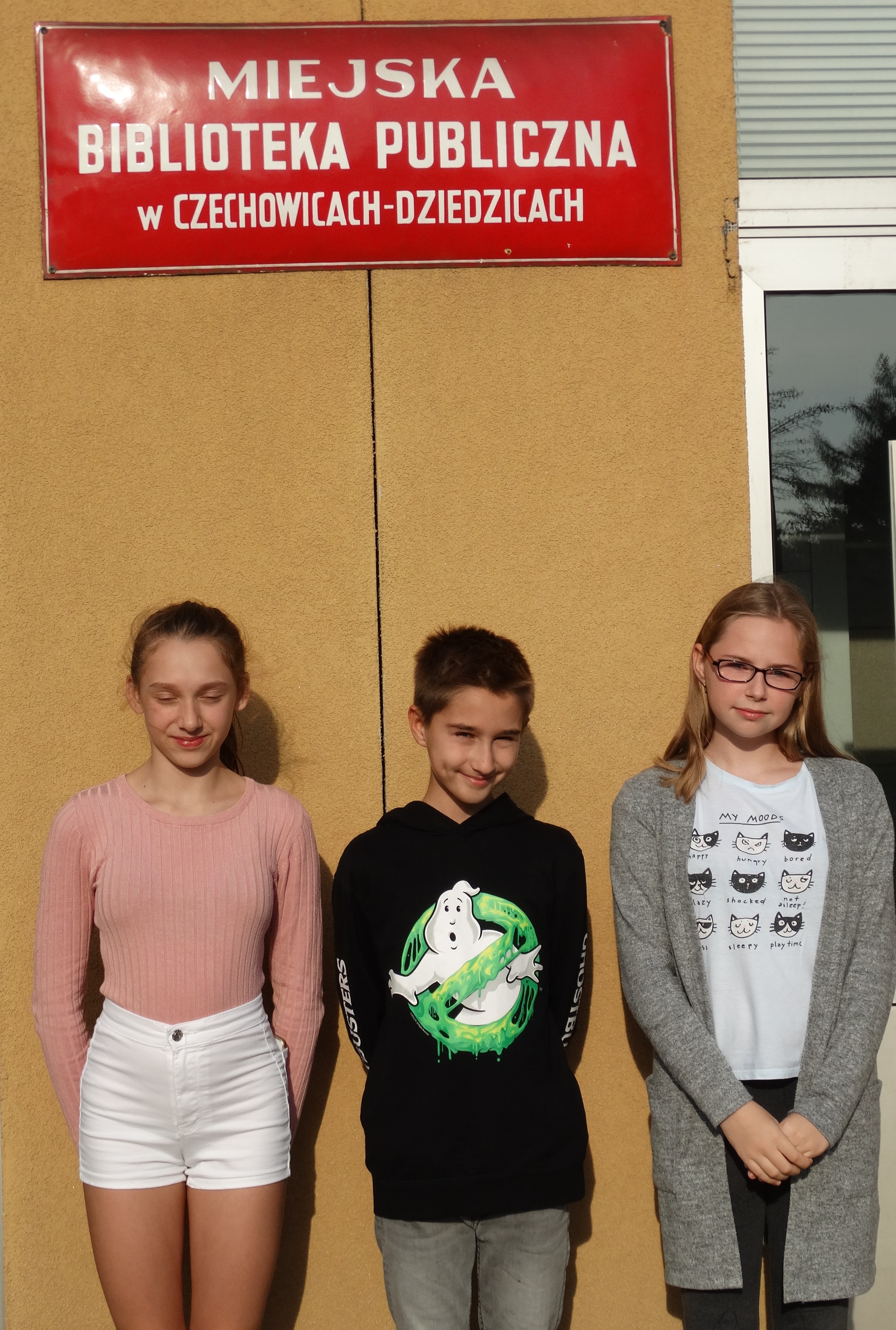 Poszukiwanie materiałów źródłowych do naszego projektu
Julka, Natalka i Kacper odnaleźli ciekawe materiały źródłowe dotyczące państwa Żabińskich
Analiza materiału źródłowego
Zespół projektowy odnalazł 3 pozycje książkowe, które będą bardzo pomocne przy prowadzeniu badań
Zespół dokonuje przeglądu wybranej literatury
Grupa projektowa zabiera się do intensywnej pracy badawczej